Databases– Part 2
Lesson 1 & 2
http://www.yahmad.co.uk/
Starter 1 – What are Data Types?
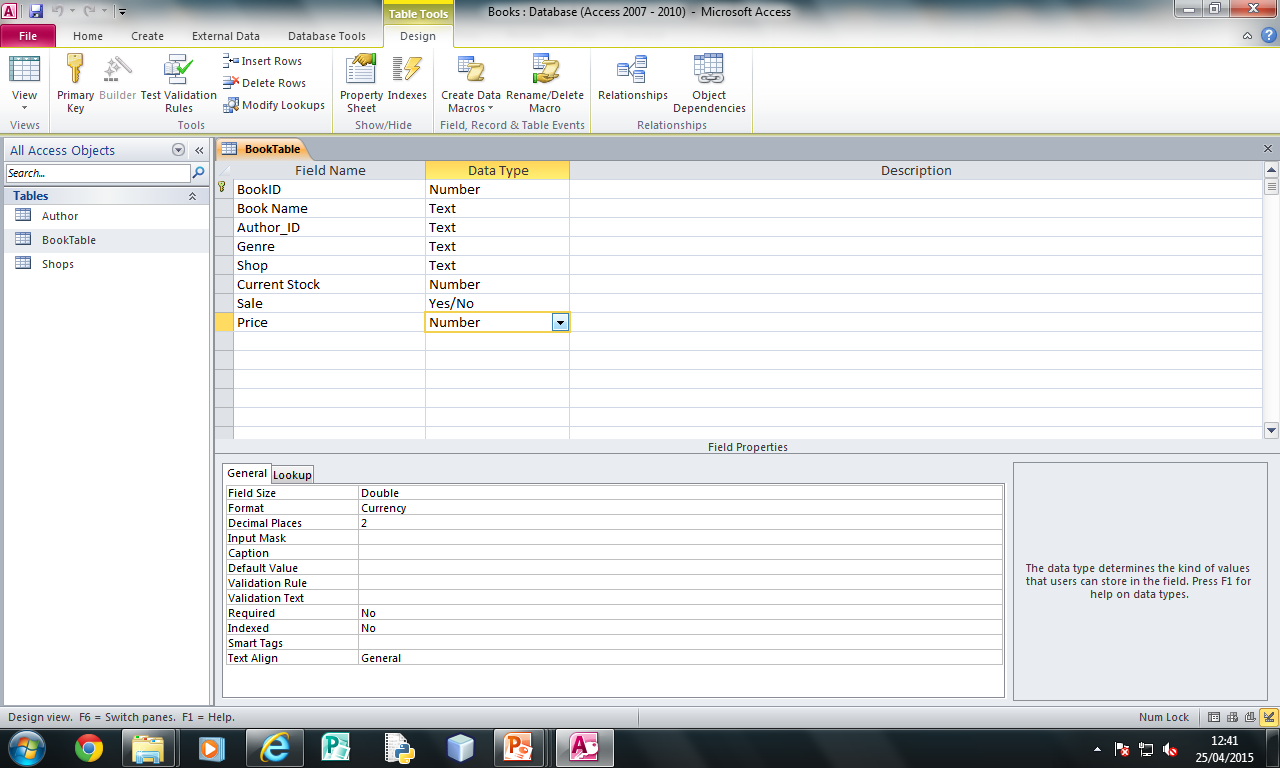 Text
Currency
Double
Date/Time
Boolean
OLE Object
Number (Integer)
http://www.yahmad.co.uk/
Starter 2 – Types of Databases?
A database is information organized in such a way that a computer program can quickly select pieces of data.
Flat File Database
A 'flat-file' database is one that only contains a single table of data

Relationship Database
A 'relational' database is one that contains two or more tables of data, connected by key fields.
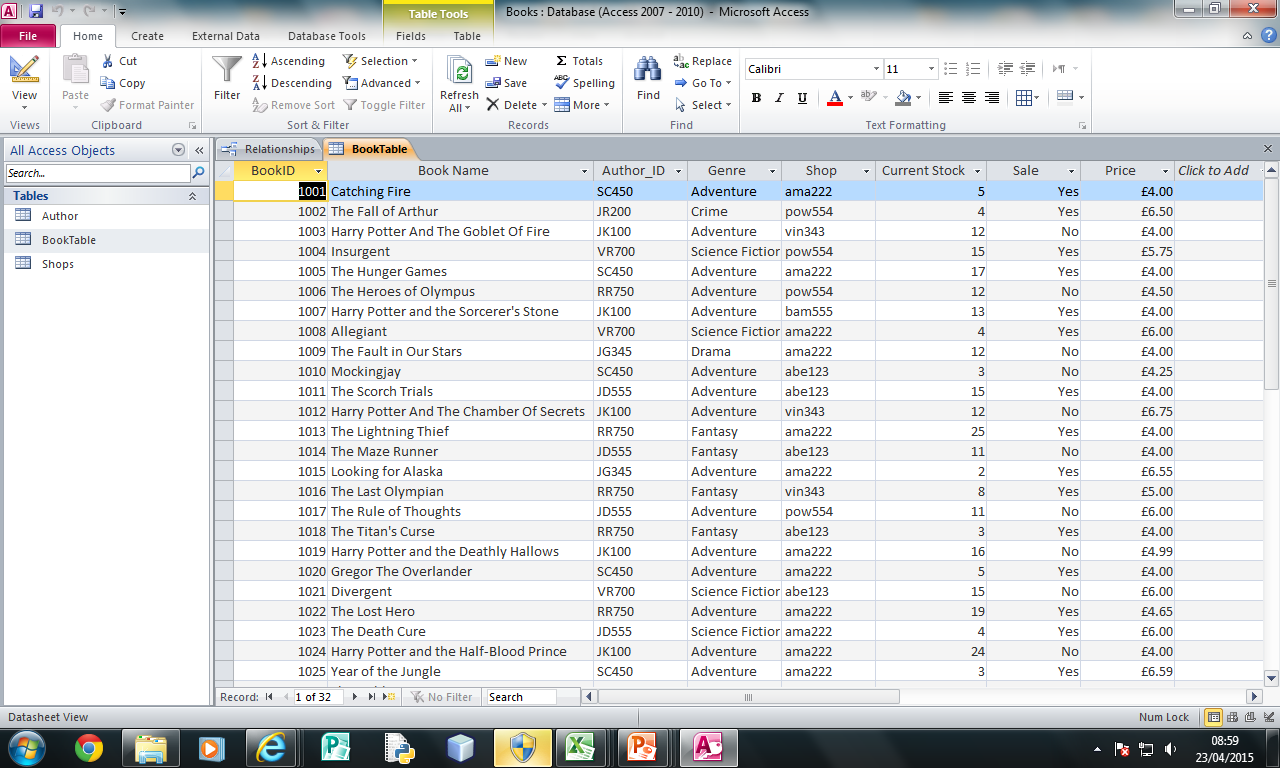 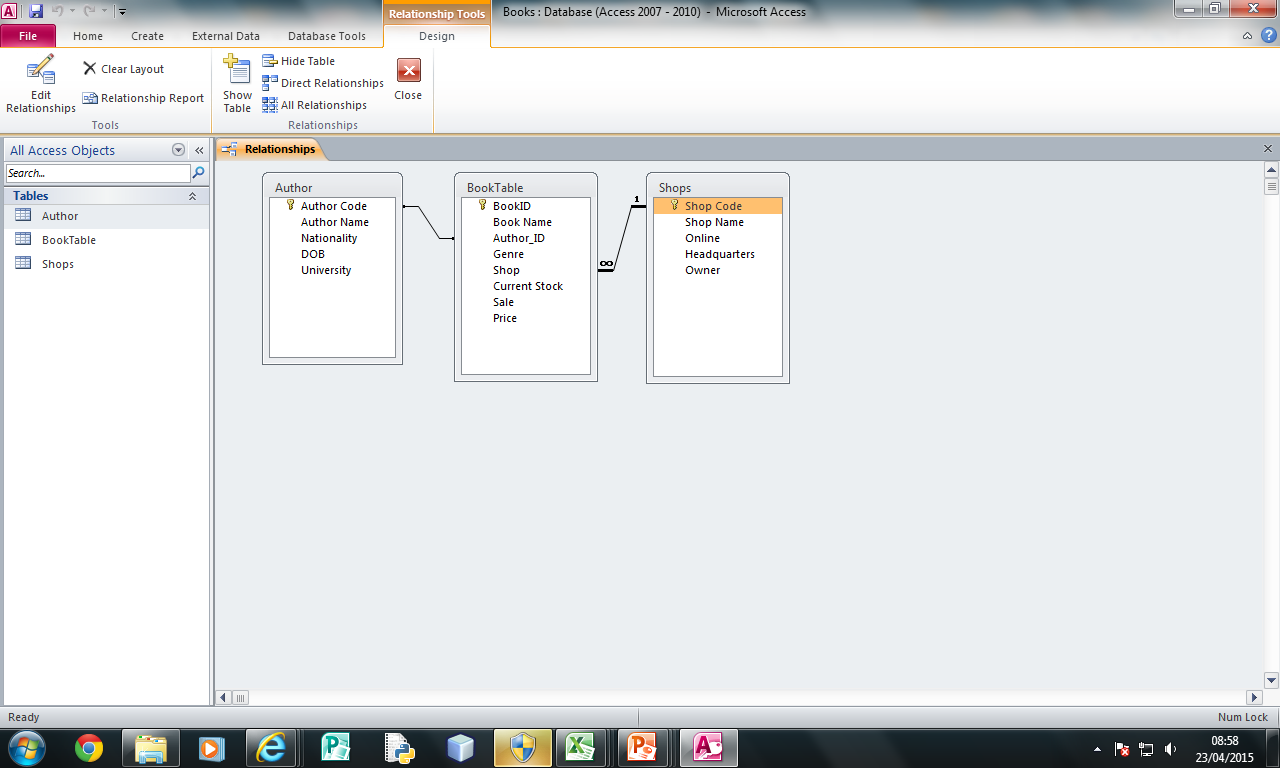 http://www.yahmad.co.uk/
Starter 3 – Relationship Databases?
One to Many Relationships
Teacher
(Primary Key)
Students
(Foreign Key)
The 'One' side is usually the primary key
The 'Many' side is usually the foreign key
A relational database has more than one table and the tables are linked using key fields. 

Advantages
Teacher details only need to be entered once into the database. 
Mistakes are less likely to happen when entering data if it already exists.
Avoids duplicating data.
Data can be accessed using key fields (Primary and Foreign Keys).
Queries and reports can be created using data (fields) from a number of tables which have a relationship.
http://www.yahmad.co.uk/
Lesson Overview
http://www.yahmad.co.uk/
Task 1 – Import CSV
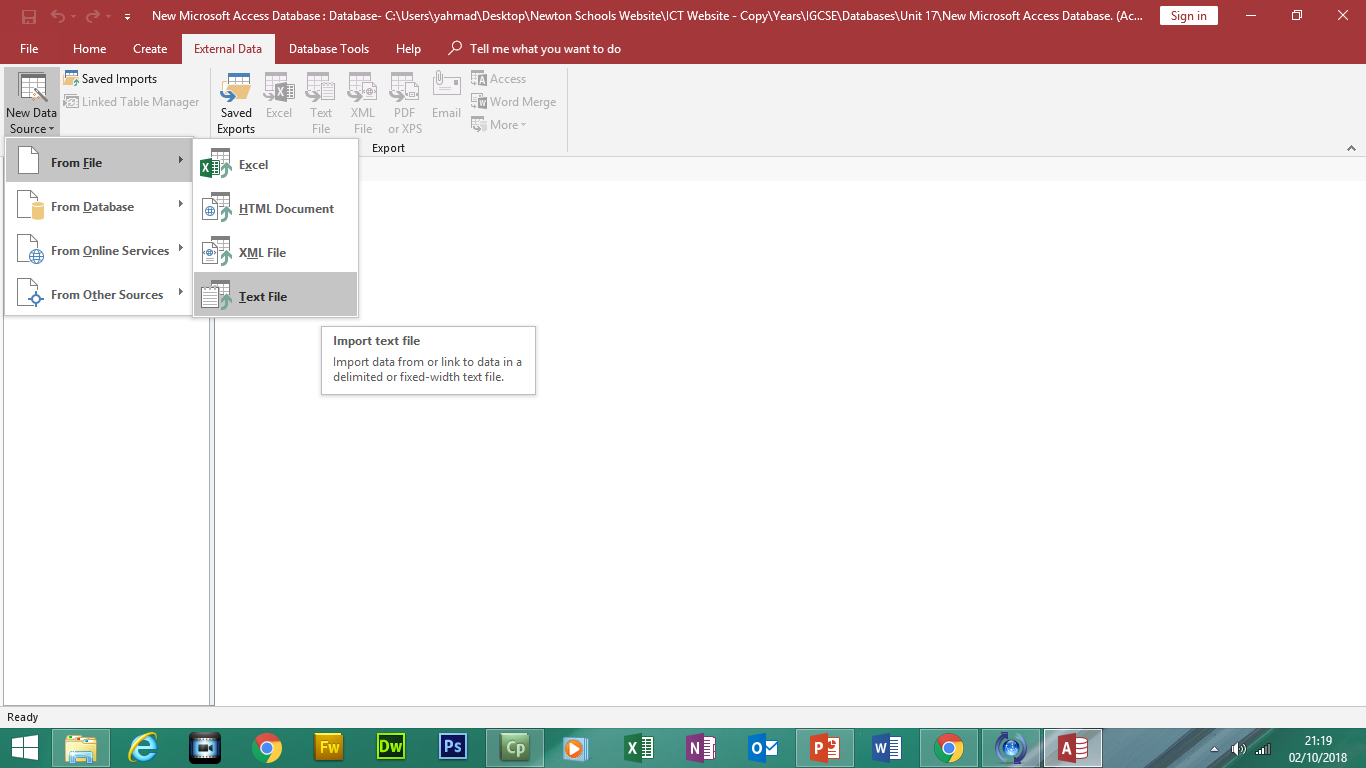 http://www.yahmad.co.uk/
Task 1 – Import CSV (Data Types)
Import as Double then change to currency (2dp) in design View.
Key Fields (Primary)
Key Fields (Foreign)
http://www.yahmad.co.uk/
Task 2 - Relationships
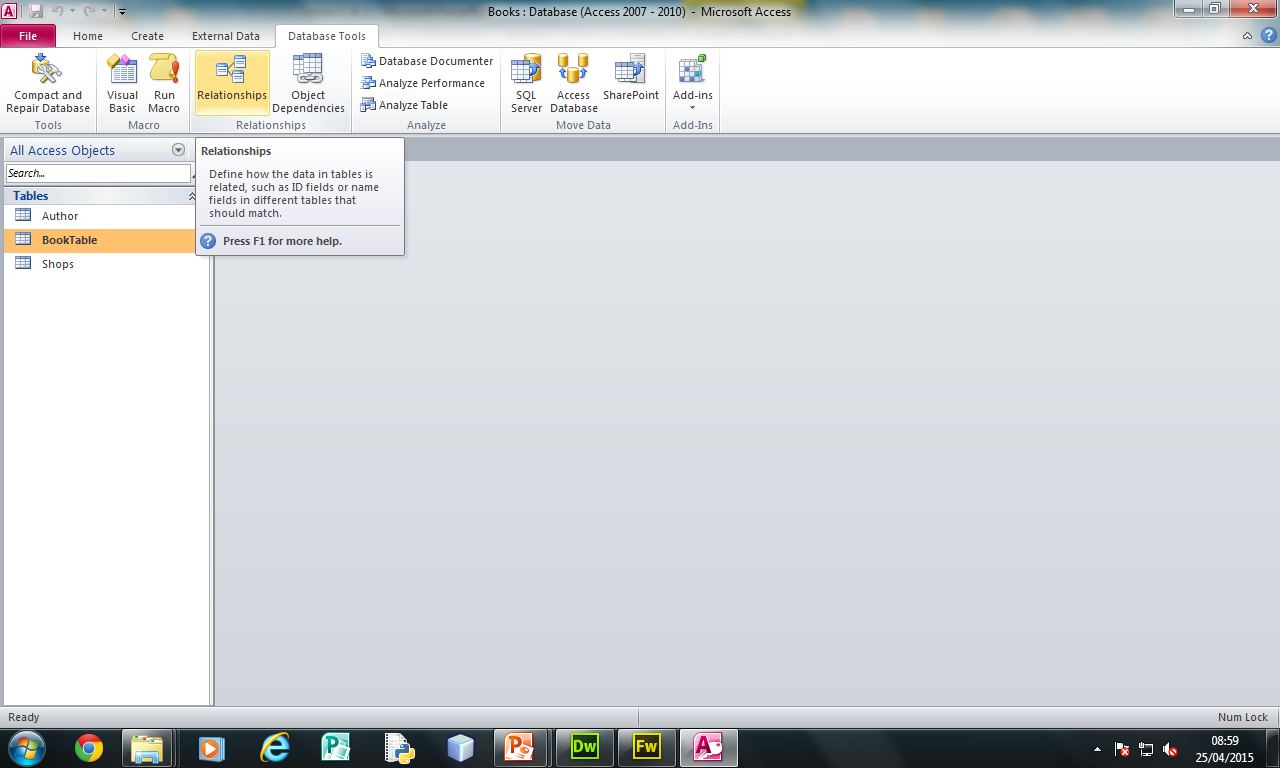 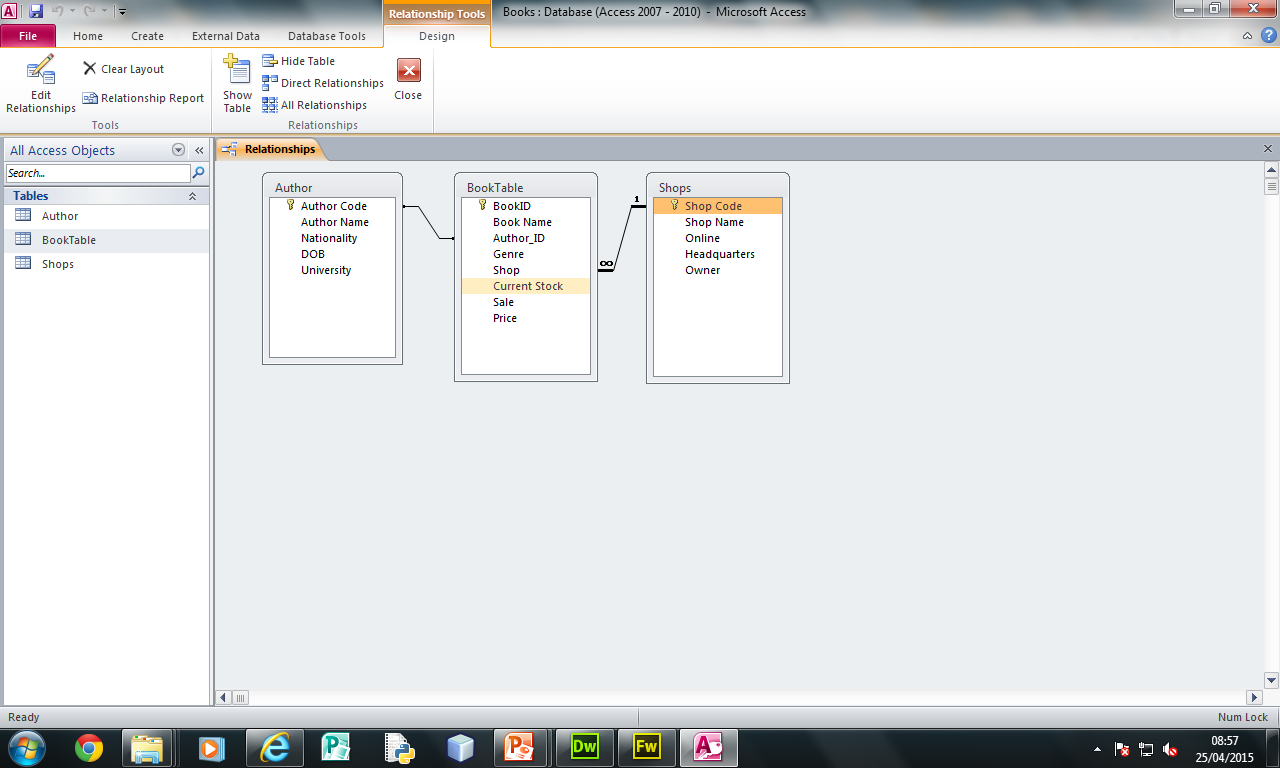 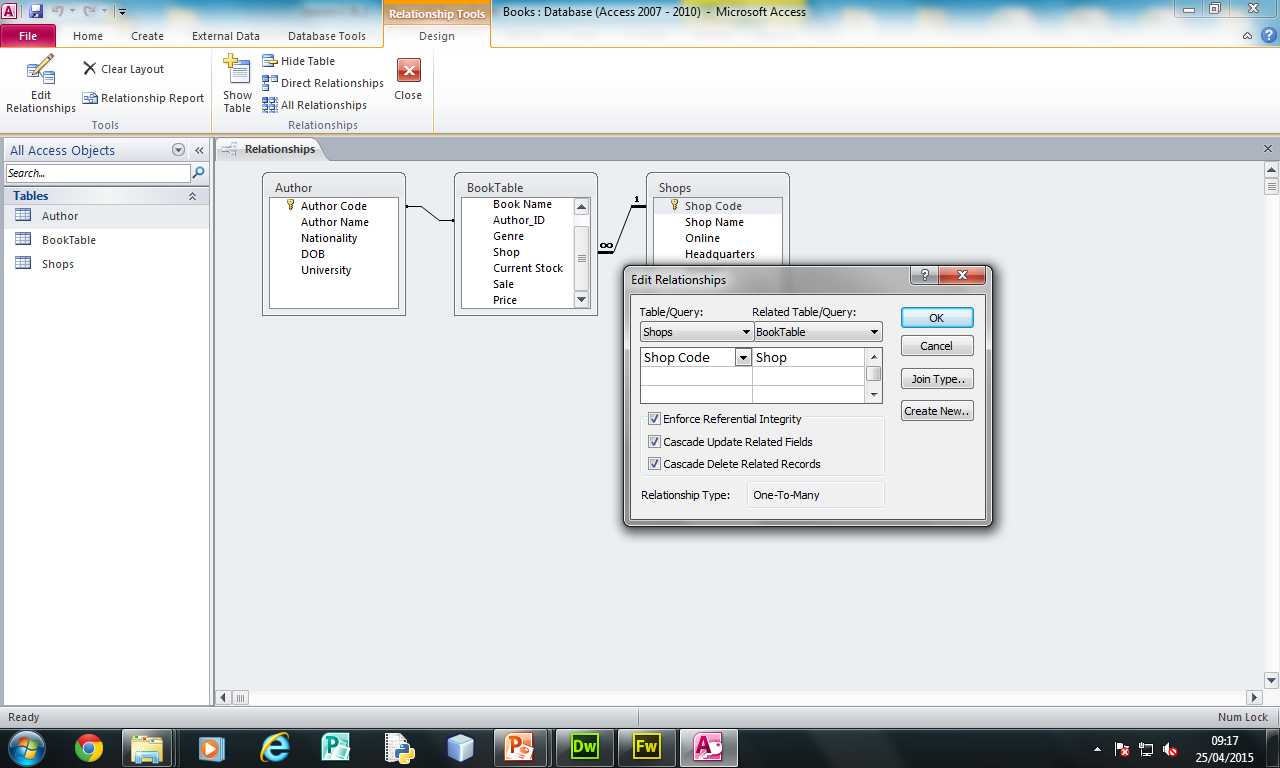 Click all boxes.
http://www.yahmad.co.uk/
Task 3 – Adding Records
http://www.yahmad.co.uk/
Task 4 – Updating Records
Extension: Add 10 additional books from the authors listed in the authors table. You can make up the information for some of the records (price, stock level etc).
http://www.yahmad.co.uk/
Plenary – Refer to the Lesson Objectives
http://www.yahmad.co.uk/